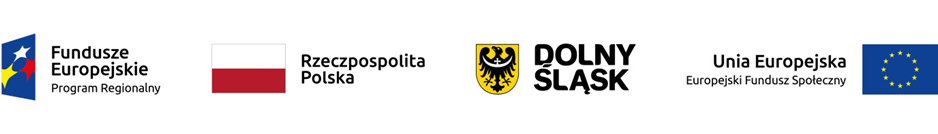 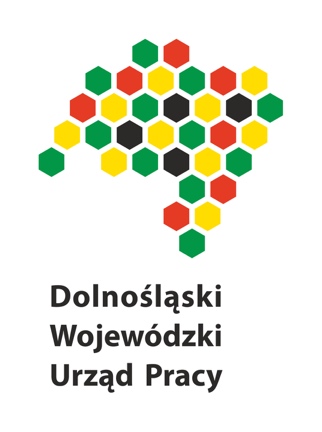 Konkurs nrRPDS.08.03.00-IP.02-02-407/20Samozatrudnienie, przedsiębiorczość oraz tworzenie nowych miejsc pracyDziałanie 8.3 RPO WD 2014-2020
Wrocław, 30 wrzesień 2020 r.
[Speaker Notes: Konkurs nr 
RPDS.09.02.01-IP.02-02-361/19
Dostęp do wysokiej jakości usług społecznych 
Działanie 9.2 RPO WD 2014-2020]
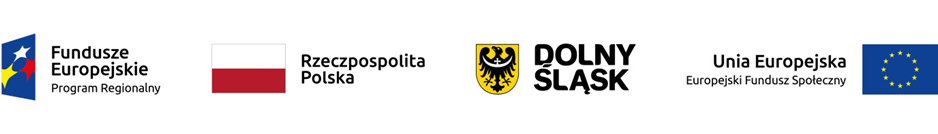 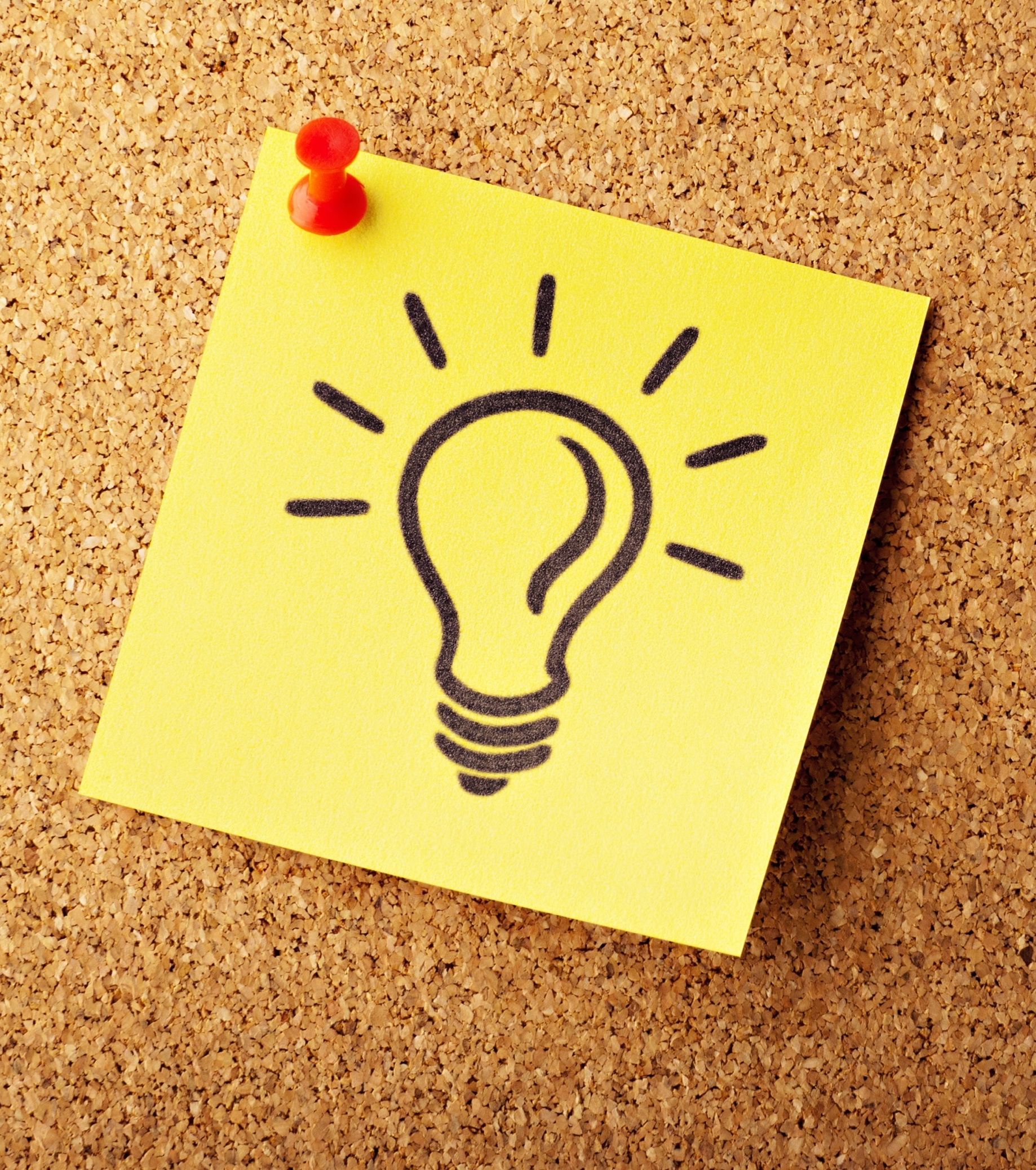 Ogólne informacje dotyczące konkursu
2
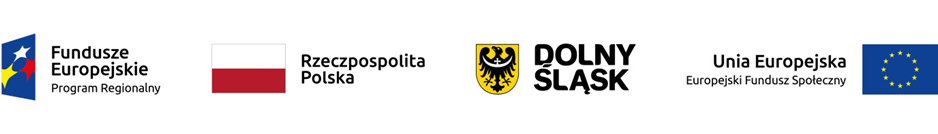 Ogólne informacje dotyczące konkursu – cz. 1
Konkurs zamknięty na projekty na rzecz tworzenia nowych miejsc pracy poprzez udzielanie bezzwrotnych dotacji
Kwota środków europejskich przeznaczona na dofinansowanie projektów w ramach konkursu (alokacja):
9 441 319 EURO
41 467 217 PLN
w tym zabezpiecza się na procedurę odwoławczą 15% kwoty przeznaczonej na konkurs
3
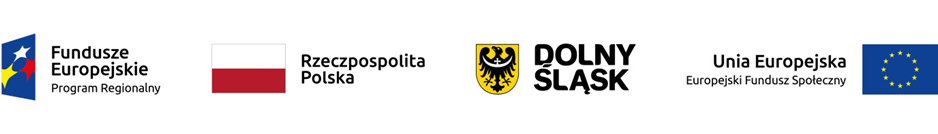 Ogólne informacje dotyczące konkursu – cz. 2
Maksymalny dopuszczalny poziom dofinansowania całkowitego wydatków kwalifikowalnych na poziomie projektu (środki UE) wynosi 95%(85% środki europejskie, 10% budżet państwa) – bez uwzględnienia wartości środków przeznaczonych na dotacje na rozpoczęcie działalności gospodarczej, które są dofinansowane w 100%
Minimalny udział wkładu własnego Beneficjenta w ramach konkursu wynosi co najmniej 5% wartości projektu pomniejszonej o wartość dotacji na rozpoczęcie działalności gospodarczej
4
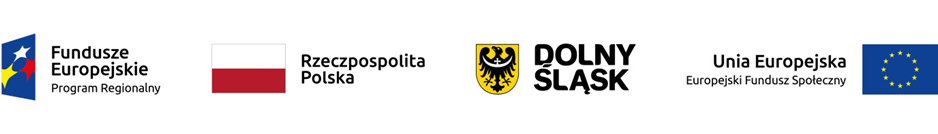 Przedmiot konkursu
W ramach niniejszego konkursu ogłoszony jest nabór na typ projektów 8.3. A., tj.: bezzwrotne dotacje obejmujące:
szkolenia umożliwiające uzyskanie wiedzy i umiejętności niezbędnych do podjęcia i prowadzenia działalności gospodarczej;
przyznanie bezzwrotnych środków finansowych na rozwój przedsiębiorczości;
pomostowe wsparcie finansowe.
5
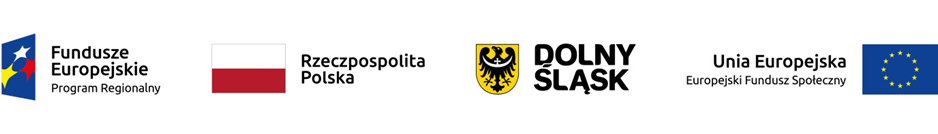 Przedmiot konkursu c.d.
Rekrutacja dwuetapowa: 
Ocena formularzy rekrutacyjnych (formalna i merytoryczna) – w ramach kosztów pośrednich;
Weryfikacja predyspozycji podczas rozmowy z doradcą zawodowym. (Wynagrodzenie doradcy można zaliczyć do kosztów bezpośrednich);
Szkolenia mogą być zarówno indywidualne jak i grupowe;
Wsparcie bezzwrotne na rozpoczęcie działalności gospodarczej jest przyznawane wyłącznie w formie stawki jednostkowej. 
Beneficjent powinien utworzyć rezerwą finansową na procedurę odwoławczą (minimum 15% wartości środków finansowych na rozwój przedsiębiorczości planowanych do udzielenia w ramach projektu.)
Wsparcie pomostowe tylko w postaci finansowej w kwocie netto (bez podatku VAT) do kwoty 2 600,00 PLN;
Ocena wniosków o przyznanie wsparcia pomostowego jest dokonywana przez jedną osobę.
6
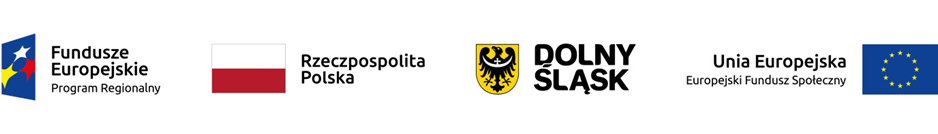 Kto może składać wnioski?
organizacje pracodawców;
osoby prowadzące działalność gospodarczą;
przedsiębiorcy;
jednostki samorządu terytorialnego, ich związki i stowarzyszenia;
jednostki organizacyjne jst;
samorządy gospodarcze i zawodowe;
organizacje pozarządowe;
szkoły lub placówki oświatowe;
uczelnie wyższe;
wspólnoty samorządowe.
7
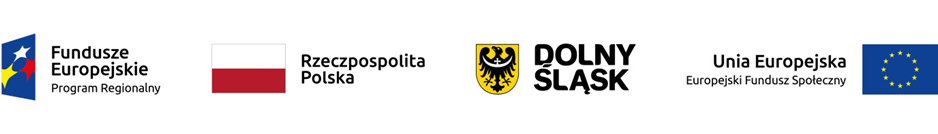 Wnioskodawca – jak to zapisać we wniosku w przypadku jednostek organizacyjnych Wnioskodawcy nie mających osobowości prawnej?
W części Wnioskodawca/Beneficjent należy wpisać nazwę Wnioskodawcy, tj. jednostki samorządu terytorialnego  posiadającej osobowość prawną – Gminy, Powiatu)
Dane Wnioskodawcy: dane jednostki posiadającej osobowość prawną
W pkt 2.11 Inne podmioty zaangażowane w realizację projektu należy zamieścić dane jednostki organizacyjnej, która będzie realizowała projekt (poprzez wybranie z listy rozwijanej po ich wcześniejszym uzupełnieniu w części Partnerzy /Inne podmioty),
Osoba uprawniona do podejmowania decyzji wiążących w imieniu Wnioskodawcy (jednostki posiadającej osobowość prawną) może umocować kierownika jednostki organizacyjnej nie posiadającej osobowości prawnej do podpisania wniosku na podstawie pełnomocnictwa/ upoważnienia/ uchwały właściwego organu (skan dokumentu należy dołączyć do wniosku w części Załączniki)
8
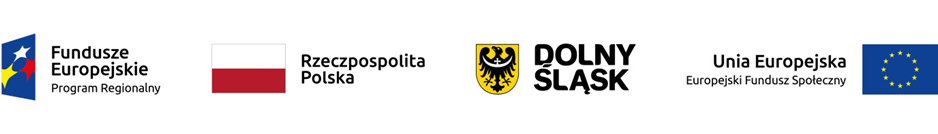 Grupa docelowa/ostateczni odbiorcy wsparcia to osoby od 30 roku życia zamieszkujące na obszarze województwa dolnośląskiego:
pozostające bez zatrudnienia w tym znajdujące się w szczególnej sytuacji na rynku pracy, tj. osoby w wieku 50 lat i więcej, kobiety, osoby z niepełnosprawnościami, osoby długotrwale bezrobotne oraz osoby z niskimi kwalifikacjami; 
imigranci oraz reemigranci;
osoby ubogie pracujące;
osoby odchodzące z rolnictwa i ich rodziny;
osoby zatrudnione na umowach krótkoterminowych oraz pracujący w ramach umów cywilno-prawnych, których miesięczne zarobki nie przekraczają 120 % wysokości minimalnego wynagrodzenia.
9
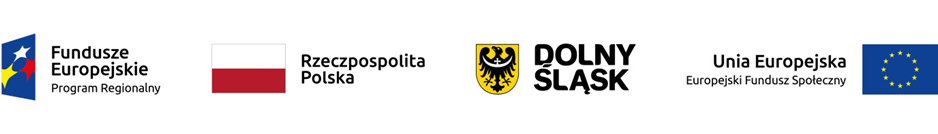 Okres realizacji projektu
Zalecamy rozpoczęcie realizacji projektu: 
nie wcześniej niż II kwartał 2021 r.
Zalecamy
zakończenie
realizacji projektu
najpóźniej 
w czerwcu 
2023 r.
10
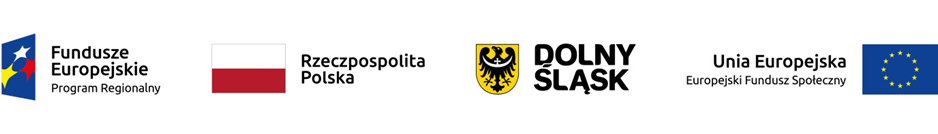 Etapy oceny wniosków
ocena formalna (ocena kryteriów formalnych i kryteriów dostępu) oraz weryfikacja wymogów formalnych – 21 dni od daty zakończenia naboru. Ocena spełniania danego kryterium jest dokonywana przez jedną osobę. 
ocena merytoryczna (ocena kryteriów horyzontalnych, merytorycznych i premiujących) – 80 dni* od zakończenia oceny formalnej. Oceny na tym etapie dokonuje 2 członków KOP. 
*Termin ten może zostać wydłużony do 100 dni gdy ocenie merytorycznej podlegać będzie powyżej 100 wniosków 
 negocjacje – 40 dni
Projekt niespełniający któregokolwiek z kryteriów weryfikowanych na wcześniejszym etapie nie zostanie zakwalifikowany do kolejnego etapu.
Negocjacje prowadzone są tylko z Wnioskodawcami, którzy spełnili kryterium minimalnych wymagań, do wyczerpania kwoty środków przeznaczonych na konkurs.
11
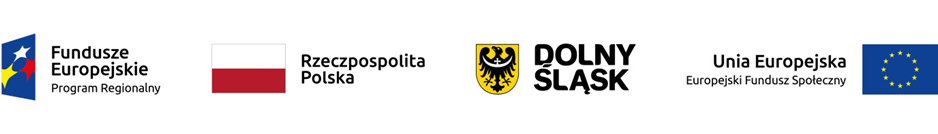 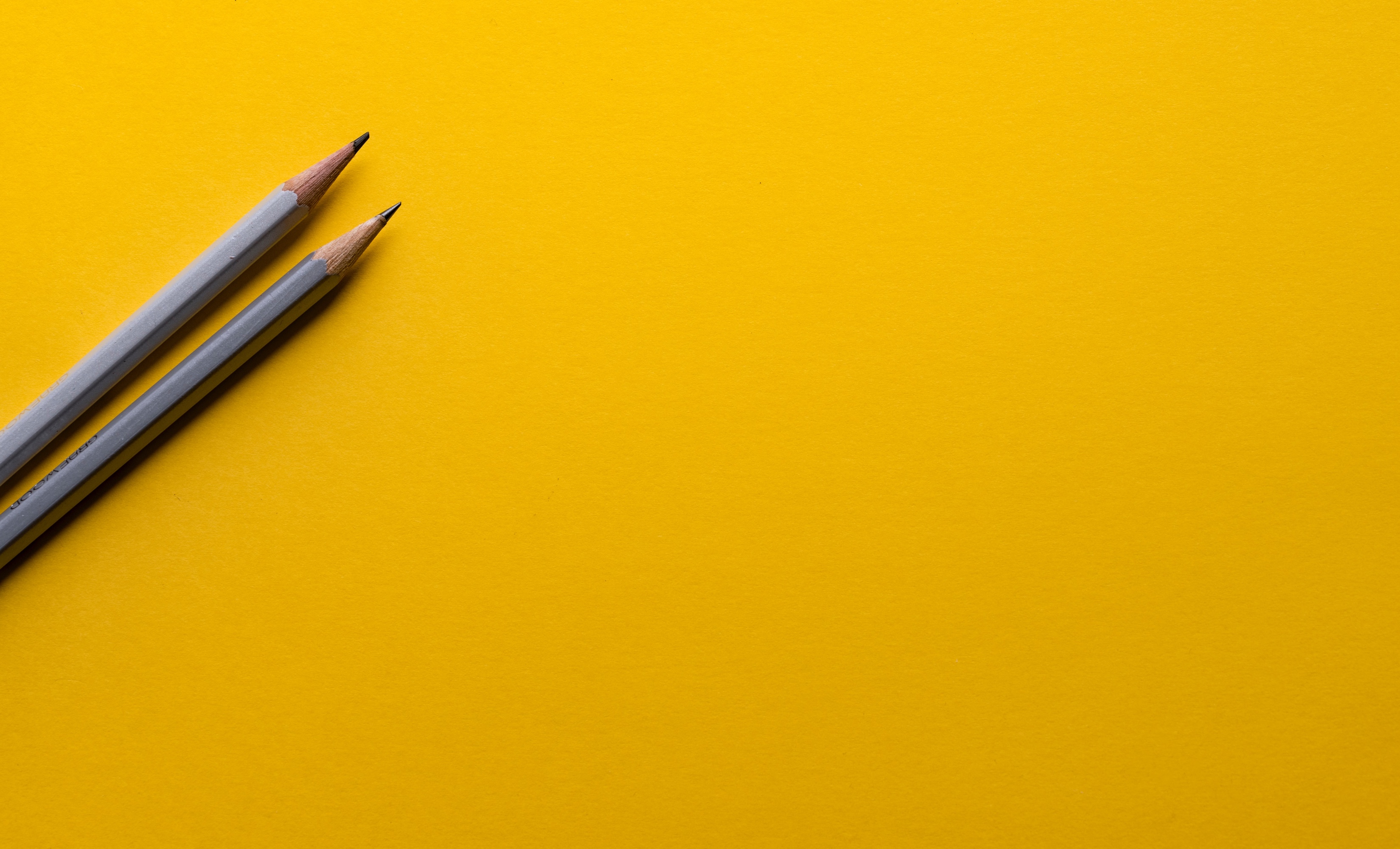 Zestaw kryteriów oceny
12
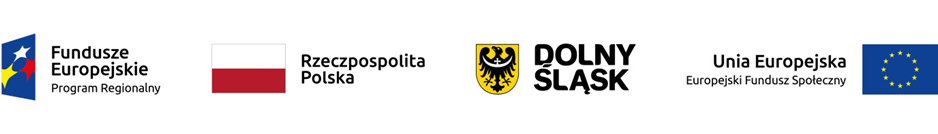 11 kryteriów formalnych
7 kryteriów formalnych ogólnych oraz 4 kryteria formalne specyficzne dla konkursu
Część z nich  jest weryfikowana na podstawie oświadczeń wpisanych na stałe w części wniosku Oświadczenia
Przesłanie elektronicznej wersji  wniosku do instytucji organizującej konkurs w ramach naboru w systemie SOWA EFS RPDS oznacza równocześnie złożenie wszystkich zawartych we wniosku oświadczeń
13
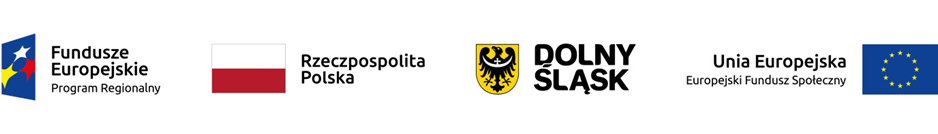 Kryteria formalne ogólne – kryterium 1
Kryterium formalne nr 1 Prawidłowość wyboru partnerów w projekcie
W ramach tego kryterium sprawdzane będzie czy wybór partnerów został dokonany w sposób prawidłowy, to znaczy:
 wybór partnerów został dokonany przed złożeniem wniosku o dofinansowanie,
jeśli inicjującym projekt partnerski jest podmiot, o którym mowa w art. 3 ust. 1 ustawy z dnia 29 stycznia 2004 r. - Prawo zamówień publicznych, sprawdzane jest czy wybór partnerów spośród podmiotów innych niż wymienione w art. 3 ust. 1 pkt 1-3a tej ustawy, został dokonany z zachowaniem zasady przejrzystości i równego traktowania, w szczególności zgodnie z zasadami określonymi w art. 33 ust. 2 ustawy z dnia 11 lipca 2014 r. o zasadach realizacji programów w zakresie polityki spójności finansowanych w perspektywie finansowej 2014–2020.

Kryterium będzie weryfikowane na podstawie zapisów wniosku o dofinansowanie projektu oraz dokumentów załączonych do wniosku.
14
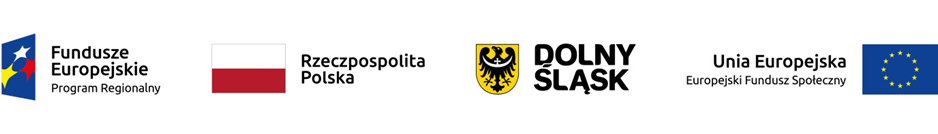 Kryteria formalne ogólne – kryterium 1 (c.d.)
Jak spełnić kryterium?
Do wniosku należy dołączyć dokument potwierdzający prawidłowość dokonania wyboru partnerów do projektu, np. list intencyjny, oświadczenie. Taki dokument powinien zawierać co najmniej:
datę sporządzenia/ podpisania dokumentu (nie późniejsza niż data złożenia wniosku);
wskazanie stron (podmiotów), które oświadczają chęć wspólnej realizacji projektu z wyróżnieniem Partnera Wiodącego;
tytuł projektu, który strony zdecydowały się realizować wspólnie;
oświadczenie o chęci wspólnej realizacji przedmiotowego projektu;
podpisy wszystkich stron partnerstwa.
15
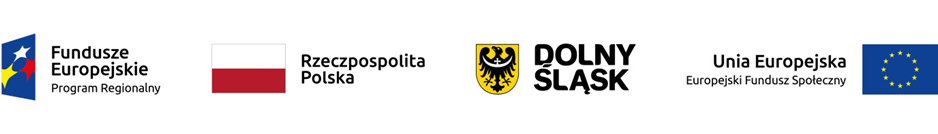 Kryteria formalne ogólne – kryterium 1 (c.d. 2)
Jak spełnić kryterium, jeśli podmiotem inicjującym partnerstwo jest podmiot sektora finansów publicznych w rozumieniu przepisów o finansach publicznych i dokonuje on wyboru Partnerów spoza sektora finansów publicznych?
Do wniosku należy dodatkowo dołączyć co najmniej następujące dokumenty:
wydruk ogłoszenia otwartego naboru partnerów ze strony internetowej Wnioskodawcy lub wskazanie we wniosku o dofinansowanie linka pod którym zamieszczono ogłoszenie – nabór minimum 21 dni !!!;
wydruk informacji o podmiotach wybranych do pełnienia funkcji partnera ze strony internetowej Wnioskodawcy lub wskazanie we wniosku o dofinansowanie linka, pod którym zamieszczono informację;
skan potwierdzonej za zgodność z oryginałem wybranej oferty.
Dopuszcza się jednokrotne skierowanie projektu do poprawy/uzupełnienia w zakresie określonym w definicji kryterium.
16
Kryteria formalne ogólne – kryterium 1 (c.d. 3)
Zgodnie z art. 57 § 1 Kodeksu postępowania administracyjnego jeżeli początkiem terminu określonego w dniach jest pewne zdarzenie, przy obliczaniu tego terminu nie uwzględnia się dnia, w którym zdarzenie nastąpiło. Upływ ostatniego z wyznaczonej liczby dni uważa się za koniec terminu. 
Jeśli ogłoszenie o naborze partnerów zostało opublikowane 1 października 2020 r., termin 21 dni rozpoczyna swój bieg w dniu 2 października 2020 r., zaś jego koniec upływa o godz. 24.00 dnia 22 października 2020 r.
17
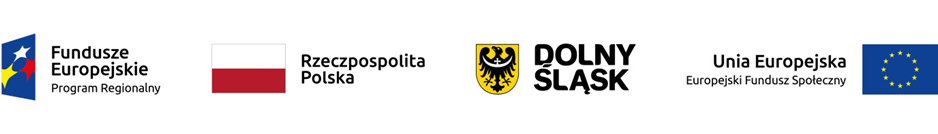 Kryteria formalne ogólne – kryteria 2-6
Kryterium formalne nr 2 
Niepodleganie wykluczeniu z możliwości otrzymania dofinansowania ze środków Unii Europejskiej
Kryterium formalne nr 3 
Zgodność z przepisami art. 65 ust. 6 i art. 125 ust. 3 lit. e) i f) Rozporządzenia Parlamentu Europejskiego i Rady (UE) nr 1303/2013 z dnia 17 grudnia 2013 r. 
Kryterium formalne nr 4
Zakaz podwójnego finansowania
Kryterium formalne nr 5Kryterium niezalegania z należnościami
Kryterium formalne nr 6 Pomoc de minimis – nie dotyczy (brak pomocy de minimis udzielanej Wnioskodawcy przez IOK)
Niespełnienie kryteriów oznacza odrzucenie projektu
Weryfikowane na podstawie oświadczeń  - brak możliwości poprawy/uzupełnienie wniosku
18
Kryterium formalne nr 7 Kryterium potencjału finansowego
Czy Wnioskodawca oraz partnerzy (o ile dotyczy), ponoszący wydatki w danym projekcie ze środków europejskich, posiadają łączny obrót za ostatni zatwierdzony rok obrotowy zgodnie z ustawą o rachunkowości z dnia 29 września 1994 r. (jeśli dotyczy) lub za ostatni zamknięty i zatwierdzony rok kalendarzowy równy lub wyższy od średnich rocznych wydatków w ocenianym projekcie?
Kryterium nie dotyczy jednostek sektora finansów publicznych w tym projektów partnerskich w których liderem jest jednostka sektora finansów publicznych.
Dopuszcza się jednokrotne skierowanie projektu do poprawy/uzupełnienia w zakresie określonym w definicji kryterium
19
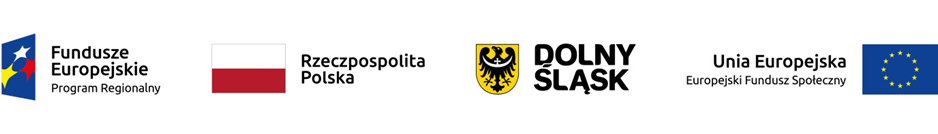 Kryteria formalne specyficzne dla naboru
Kryterium formalne specyficzne dla naboru nr 1Wnioskodawca/ Beneficjent
Czy Wnioskodawca/Beneficjent jest uprawniony do ubiegania się o wsparcie w ramach ogłoszonego konkursu?
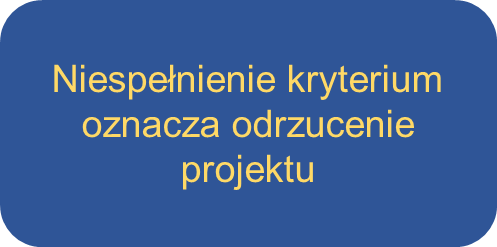 Kryterium formalne specyficzne dla naboru nr 2Wkład własny
Czy Wnioskodawca/Beneficjent zapewnił wkład własny w wysokości co najmniej 5% wartości projektu pomniejszonej o wartość dotacji na rozpoczęcie działalności gospodarczej?
Dopuszcza się jednokrotne skierowanie projektu do poprawy/uzupełnienia w zakresie kryterium 2
20
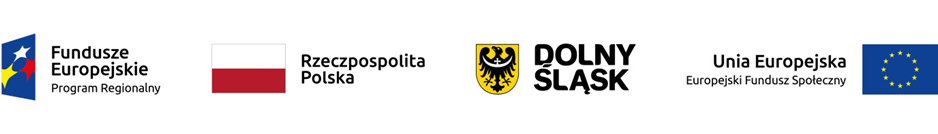 Kryteria formalne specyficzne dla naboru – c.d.
Kryterium formalne specyficzne dla naboru nr 3 Minimalna wartość dofinansowania
Czy wartość projektu przekracza równowartość w złotych kwoty 100 tys. euro?
Wartość dofinasowania projektu musi być wyższa niż
439 210 złotych
Niespełnienie kryterium oznacza odrzucenie projektu
21
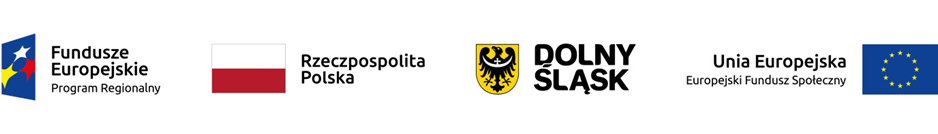 Kryteria formalne specyficzne dla naboru – c.d.2
Kryterium formalne specyficzne dla naboru nr 4 Forma wsparcia
Czy wsparcie bezzwrotne na rozpoczęcie działalności gospodarczej jest przyznawane wyłącznie w formie stawki jednostkowej
(stawka jednostkowa na samozatrudnienie w wysokości 23 050 PLN).
Niespełnienie kryterium oznacza odrzucenie projektu
22
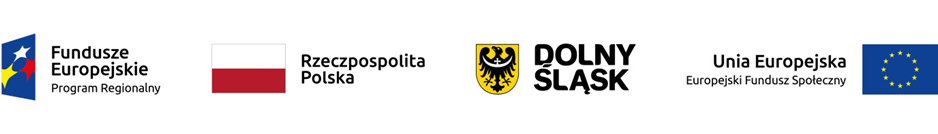 Kryteria dostępu – etap oceny formalnej
5 kryteriów dostępu
23
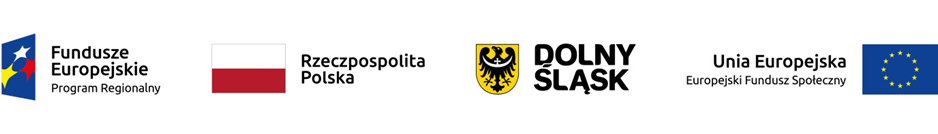 1. Kryterium liczby wniosków
Czy Wnioskodawca złożył w ramach konkursu (jako lider lub partner) maksymalnie 1 wniosek o dofinansowanie projektu? 	
Kryterium zostanie zweryfikowane na podstawie rejestru prowadzonego przez Instytucję Organizującą Konkurs. W przypadku złożenia więcej niż jednego wniosku o dofinansowanie projektu, przez jednego Wnioskodawcę, niezależnie od tego czy jest on liderem czy partnerem w projekcie, Instytucja Organizująca Konkurs odrzuca wszystkie złożone w odpowiedzi na konkurs wnioski, w związku z niespełnieniem przez Wnioskodawcę kryterium. W przypadku wycofania wniosku o dofinansowanie Wnioskodawca ma prawo złożyć kolejny wniosek.
24
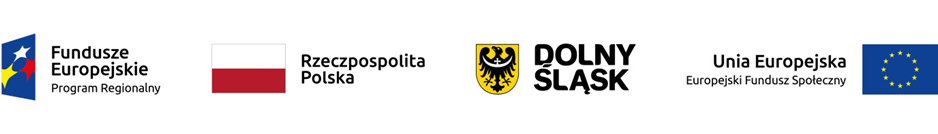 2. Kryterium biura projektu
Czy Wnioskodawca (lider) w okresie realizacji projektu posiada siedzibę lub będzie prowadził biuro projektu na terenie województwa dolnośląskiego? 	
Kryterium zostanie zweryfikowane na podstawie zapisów wniosku o dofinansowanie projektu w części 2.8 lub w przypadku braku posiadania przez Wnioskodawcę (lidera) siedziby na terenie województwa dolnośląskiego na podstawie oświadczenia Wnioskodawcy zamieszczonego we wniosku o dofinansowanie projektu w części Potencjał i doświadczenie Wnioskodawcy/partnerów oraz sposób zarządzania projektem.
Dopuszczamy jednokrotne skierowanie projektu do poprawy/uzupełnienia w zakresie skutkującym jego spełnieniem.
25
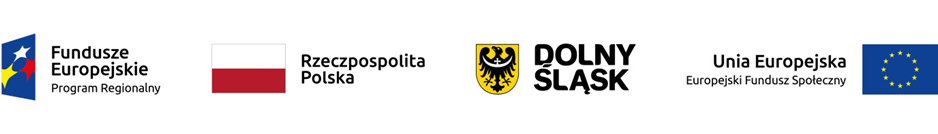 3. Kryterium formy wsparcia
Czy projekt zakłada, że co najmniej 80% jego uczestników, u których zidentyfikowano predyspozycje do samodzielnego założenia i prowadzenia działalności gospodarczej oraz którzy zakończyli udział w etapie szkoleniowym, otrzyma środki finansowe na rozwój przedsiębiorczości i rozpocznie prowadzenie działalności gospodarczej?
Z powyższego obowiązku wyłączone są osoby biorące udział w projekcie jako otoczenie grupy docelowej.
Kryterium zostanie zweryfikowane na podstawie zapisów wniosku o dofinansowanie projektu w pkt. 3.1.2 Cel szczegółowy Osi priorytetowej i wskaźniki realizacji celu. 
Kryterium nie podlega uzupełnieniu.
26
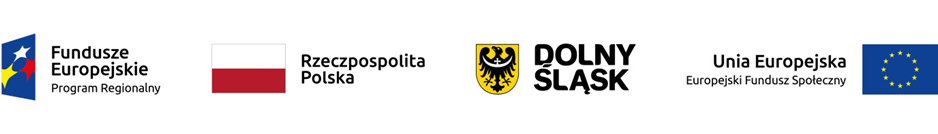 4. Kryterium formy wsparcia (2)
Czy we wniosku o dofinansowanie zapewniono kompleksowe wsparcie dla osób zamierzających rozpocząć działalność gospodarczą obejmujące co najmniej następujące instrumenty:
szkolenia umożliwiające uzyskanie wiedzy i umiejętności niezbędnych do podjęcia i prowadzenia działalności gospodarczej;
przyznanie bezzwrotnych środków finansowych na rozwój przedsiębiorczości;
pomostowe wsparcie finansowe. 

Kryterium zostanie zweryfikowane na podstawie zapisów wniosku o dofinansowanie projektu w części Sposób realizacji projektu (pkt. 4.1 Zadania).
Kryterium nie podlega uzupełnieniu.
27
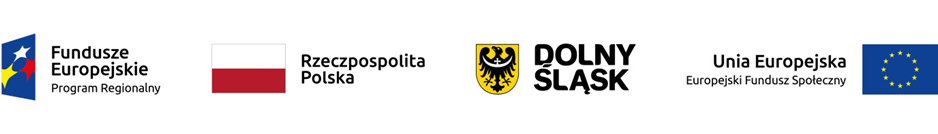 5. Kryterium formy wsparcia (3)
Czy projekt zakłada, że wszyscy uczestnicy projektu, którzy utracili zatrudnienie po 1 marca 2020 r., otrzymają środki finansowe na rozwój przedsiębiorczości i rozpoczną prowadzenie działalności gospodarczej?
Z uwagi na wyjątkowy charakter zaistniałych okoliczności  spowodowanych pandemią COVID 19 oraz konieczność przeciwdziałania kryzysowi społeczno gospodarczemu wywołanemu epidemią COVID 19 zapewnienie wsparcia dla uczestników projektu, którzy stracili pracę po 1 marca 2020 r. zwiększy szansę na powrót tych osób do aktywności zawodowej.
Kryterium zostanie zweryfikowane na podstawie zapisów wniosku o dofinansowanie projektu w części Grupy docelowe (pkt. 3.2)	
Dopuszczamy jednokrotne skierowanie projektu do poprawy/uzupełnienia w zakresie skutkującym jego spełnieniem.
Zgodnie z kryterium dostępu nr 5 w projekcie należy założyć, że wszyscy uczestnicy, którzy utracili zatrudnienie po 1 marca 2020 r., otrzymają środki finansowe na rozwój przedsiębiorczości i rozpoczną prowadzenie działalności gospodarczej. Powyższe oznacza konieczność zapewnienia środków na założenie działalności dla uczestników projektu którzy stracili pracę po 1 marca 2020, niemniej jednak w przypadku negatywnej oceny biznesplanu dany uczestnik nie otrzyma dotacji.
28
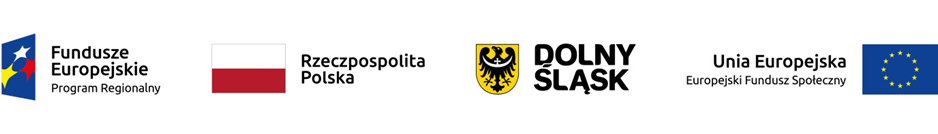 Kryteria horyzontalne
29
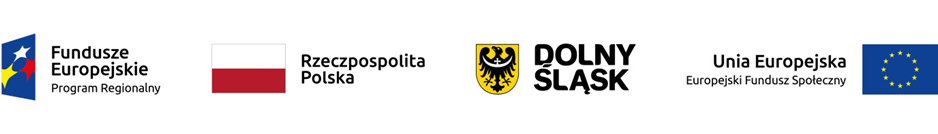 4 kryteria horyzontalne
Kryterium zgodności projektu z prawem 
Czy w trakcie oceny nie stwierdzono niezgodności z prawodawstwem krajowym i unijnym w zakresie odnoszącym się do sposobu realizacji i zakresu projektu?
Kryterium zgodności z właściwymi politykami i zasadami 	
Czy projekt jest zgodny z zasadą zrównoważonego rozwoju? 	
Kryterium zgodności z właściwymi politykami i zasadami 	
Czy projekt jest zgodny z zasadą równości szans kobiet i mężczyzn? 
Kryterium zgodności z właściwymi politykami i zasadami 		
Czy projekt jest zgodny z zasadą równości szans i niedyskryminacji, w tym dostępności dla osób z niepełnosprawnościami?
Kryteria horyzontalne są weryfikowane na podstawie treści wniosku o dofinansowanie (kryterium 3 – tzw. Standard minimum, kryterium 4 – standardy dostępności)
Spełnienie każdego z kryteriów horyzontalnych może być przedmiotem negocjacji.
Niespełnienie powyższych kryteriów oznacza odrzucenie wniosku.
30
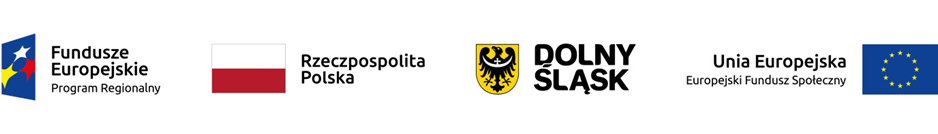 Realizacja zasad horyzontalnychZasada równości szans kobiet i mężczyzn
Zasada równości szans kobiet i mężczyzn, to zasada, która ma prowadzić do podejmowania działań na rzecz osiągnięcia stanu, w którym kobietom i mężczyznom przypisuje się taką samą wartość społeczną, równe prawa i równe obowiązki oraz gdy mają oni równy dostęp do zasobów (środki finansowe, szanse rozwoju), z których mogą korzystać. Zasada ta ma gwarantować możliwość wyboru drogi życiowej bez ograniczeń wynikających ze stereotypów płci. Jest to również uwzględnienie perspektywy płci w głównym nurcie wszystkich procesów politycznych, priorytetów i działań w ramach RPO WD, na wszystkich jego etapach wdrażania, tj. na etapie planowania, realizacji, ewaluacji. To celowe, systematyczne i świadome ocenianie danej polityki i działań z perspektywy wpływu na warunki życia kobiet i mężczyzn, które ma na celu przeciwdziałanie dyskryminacji i osiągniecie równości szans kobiet i mężczyzn.
31
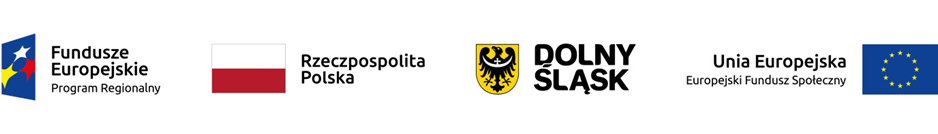 Realizacja zasad horyzontalnychZasada równości szans i niedyskryminacji, w tym dostępności dla osób z niepełnosprawnościami
Zasada równości szans i niedyskryminacji polega na umożliwieniu wszystkim osobom – bez względu na płeć, wiek, niepełnosprawność, rasę lub pochodzenie etniczne, wyznawaną religię lub światopogląd, orientację seksualną, miejsce zamieszkania – sprawiedliwego, pełnego uczestnictwa we wszystkich dziedzinach życia na jednakowych zasadach.
Wnioskodawca zobowiązany jest do realizacji projektu w oparciu o standardy dostępności dla polityki spójności na lata 2014-2020. Jest to zestaw jakościowych i technicznych wymagań w stosunku do wsparcia finansowanego ze środków funduszy polityki spójności, w celu zapewnienia osobom z niepełnosprawnościami możliwości skorzystania z udziału w projektach, jak i z efektów ich realizacji. Wnioskodawcę obowiązuje 6 standardów: szkoleniowy, edukacyjny, informacyjno-promocyjny, cyfrowy, architektoniczny oraz transportowy.
32
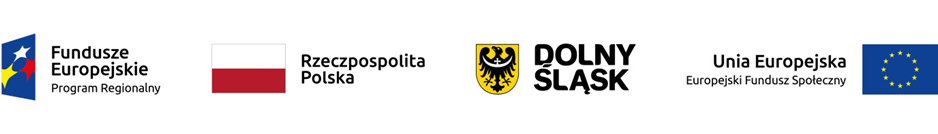 Realizacja zasad horyzontalnychZasada równości szans i niedyskryminacji, w tym dostępności dla osób z niepełnosprawnościami cd.
Standard szkoleniowy dotyczy realizacji szkoleń, kursów, warsztatów czy doradztwa
Standard cyfrowy dotyczy dokumentów elektronicznych, multimediów, serwisów internetowych (m.in. innymi strony, portale, platformy i moduły e-learningowe, aplikacje webowe, formularze online, serwisy społecznościowe)
Standard edukacyjny dotyczy budowanych, modernizowanych lub wyposażanych placówek edukacyjnych
Standard informacyjno-promocyjny dotyczy organizowanych kampanii medialnych, materiałów informacyjnych i wydarzeń informacyjno-promocyjnych w ramach projektów
Standard architektoniczny dotyczy dostosowania architektonicznego budynków jak i otoczenia dla osób z niepełnosprawnościami
Standard transportowy dotyczy infrastruktury transportu publicznego
33
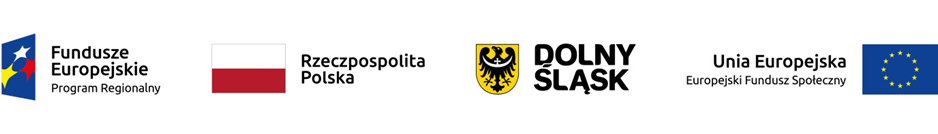 Realizacja zasad horyzontalnychZasada zrównoważonego rozwoju
Zasada zrównoważonego rozwoju oznacza, że rozwój społeczny i gospodarczy nie może pozostawać w konflikcie z interesami ochrony środowiska i ładu przestrzennego. Projektowane działania muszą zatem uwzględniać potrzeby przyszłych pokoleń, dlatego nie mogą naruszać równowagi przyrodniczej i przestrzennej. Wszelkie działania będą realizowane z uwzględnieniem potrzeb zachowania różnorodności biologicznej, zrównoważonego podejścia do użytkowania zasobów przyrody, przywrócenia i utrwalenia ładu przestrzennego oraz wymogów ochrony obszarów cennych przyrodniczo, w tym ich integralności i spójności.
Przykłady: minimalizowanie ilości drukowanych materiałów szkoleniowych i umieszczanie ich w sieci w formie elektronicznej, drukowanie dwustronne materiałów szkoleniowych, w miarę możliwości zastępowanie drukowania umieszczaniem ich na stronach www (eliminujemy wtedy również płyty CD), w miarę możliwości wykorzystywanie sal zaprojektowanych w systemie energooszczędnym, wyrzucanie zużytego papieru do pojemników na makulaturę, świadome używanie klimatyzacji i otwieranie okien w sytuacjach, gdy pozwoli to na utrzymanie właściwej temperatury, korzystanie tylko z niezbędnego źródła światła np. jeśli w pokoju jest tylko 1 osoba – nie trzeba używać wszystkich żarówek.
34
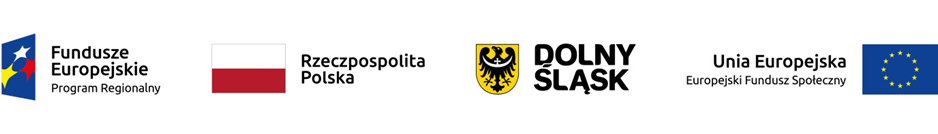 Realizacja zasad horyzontalnychKoncepcja „uniwersalnego projektowania”
Koncepcja uniwersalnego projektowania - projektowanie produktów, środowiska, programów i usług w taki sposób, by były użyteczne dla wszystkich, w możliwie największym stopniu, bez potrzeby adaptacji lub specjalistycznego projektowania. Uniwersalne projektowanie nie wyklucza możliwości zapewniania dodatkowych udogodnień dla szczególnych grup osób z niepełnosprawnościami, jeżeli jest to potrzebne.
Co do zasady, wszystkie produkty projektów realizowanych ze środków EFS, EFRR i FS (produkty, towary, usługi, infrastruktura) są dostępne dla wszystkich osób, w tym również dostosowane do zidentyfikowanych potrzeb osób z niepełnosprawnościami. Oznacza to, że muszą być zgodne z koncepcją uniwersalnego projektowania, opartego na ośmiu regułach:
1. Użyteczność dla osób o różnej sprawności
2. Elastyczność w użytkowaniu
3. Proste i intuicyjne użytkowanie
4. Czytelna informacja
5. Tolerancja na błędy
6. Wygodne użytkowanie bez wysiłku
7. Wielkość i przestrzeń odpowiednie dla dostępu i użytkowania
8. Percepcja równości
Wszystkie projekty (zarówno z EFS jak i z EFRR) powinny być dostępne dla osób niepełnosprawnych – co nie oznacza automatycznie, że muszą być one uniwersalnie zaprojektowane, tzn. od razu, z góry zapewniać zestaw wszelkiego rodzaju możliwych ułatwień dla różnych rodzajów niepełnosprawności . To dotyczy tylko projektów, w których powstaje nowa infrastruktura lub istniejąca jest znacząco przebudowywana.
35
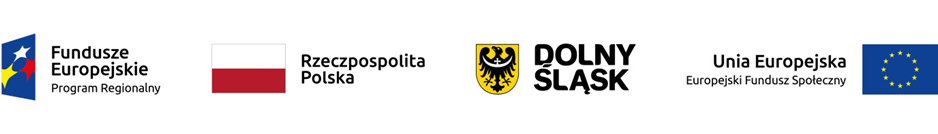 Mechanizm racjonalnych usprawnień
W przypadku planowania projektu/usługi w pierwszej kolejności należy dążyć do zapewnienia jej dostępności w oparciu o koncepcję uniwersalnego projektowania. Mechanizm racjonalnych usprawnień (MRU) jako narzędzie zapewnienia dostępności jest rozpatrywany w drugiej kolejności.
W projektach ogólnodostępnych, w przypadku wystąpienia potrzeby sfinansowania kosztów wynikających z posiadanych niepełnosprawności przez uczestników (lub personel) projektu, Beneficjent korzysta z przesunięcia środków w projekcie lub wnioskuje do IOK będącej stroną umowy o dofinansowanie projektu o zwiększenie wartości projektu. Maksymalny koszt MRU na 1 osobę w projekcie wynosi wtedy 12 tysięcy złotych brutto.
36
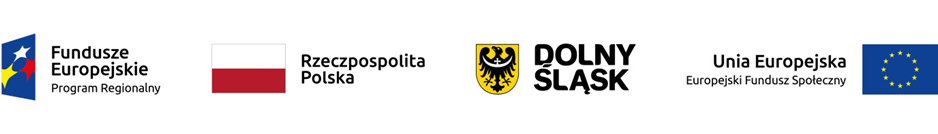 Kryteria merytoryczne
10 ogólnych kryteriów merytorycznych oraz 1 kryterium merytoryczne specyficzne dla naboru
37
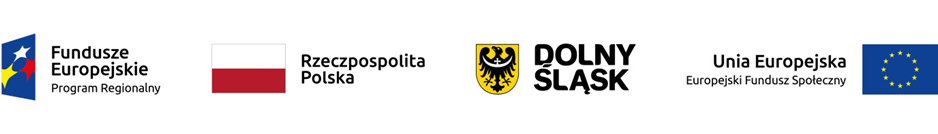 Kryteria merytoryczne ogólne – kryteria 1-10
Kryterium zgodność projektu z celami szczegółowymi RPO WD 2014-2020
Kryterium celowości projektu
Kryterium osiągnięcia skwantyfikowanych rezultatów
Kryterium doboru grupy docelowej
Kryterium trafności
Kryterium racjonalności harmonogramu
Kryterium adekwatności sposobu zarządzania
Kryterium potencjału
Kryterium doświadczenia
Kryterium budżetu projektu
38
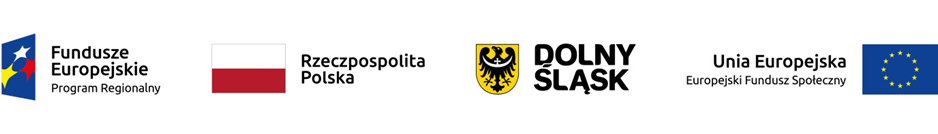 Kryteria merytoryczne ogólne – kryterium 11
Kryterium spełnienia minimalnych wymagań
Czy projekt otrzymał wymagane minimum 60 punktów ogółem oraz co najmniej 60% punktów w poszczególnych grupach kryteriów merytorycznych: 
kryteria nr 1, 2 oraz 3, 
kryterium nr 4, 
kryteria nr 5 oraz 6, 
kryteria nr 7 oraz 8, 
kryterium nr 9, 
kryterium nr 10 
oraz otrzymał pozytywną ocenę lub został skierowany do negocjacji w zakresie spełnienia kryteriów dostępu (jeśli były weryfikowane na etapie oceny merytorycznej), horyzontalnych oraz kryteriów merytorycznych specyficznych dla poszczególnych naborów?
39
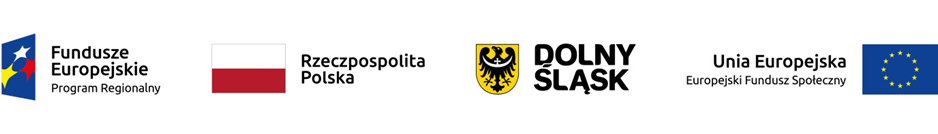 Kryterium merytoryczne specyficzne dla naboru
Kryterium zgodności z SzOOP
Czy projekt jest zgodny z zapisami SzOOP RPO WD 2014-2020 2020 właściwymi dla typu projektu 8.3.A aktualnymi na dzień przyjęcia kryterium? 
Kryterium ma na celu zweryfikować zgodność z zapisami SzOOP. Dofinansowania nie może otrzymać projekt, który zakłada realizację działań niezgodnych z zapisami SzOOP. 
Kryterium jest weryfikowane na podstawie zapisów wniosku o dofinansowanie. 
Dopuszczamy możliwość poprawy/uzupełnienia wniosku w zakresie skutkującym spełnieniem kryterium na etapie negocjacji.
40
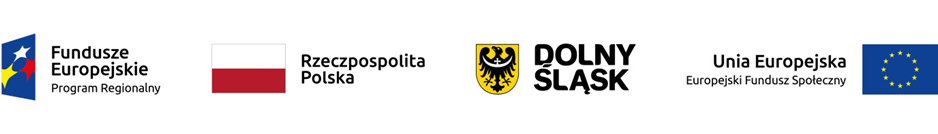 Kryteria premiujące3 kryteria premiujące – możliwość uzyskania dodatkowo 10 punktów
41
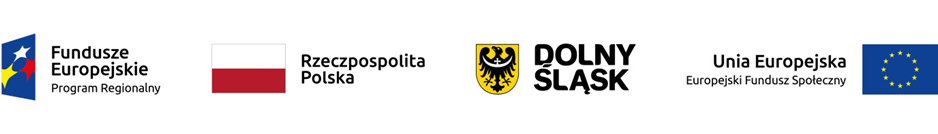 1. Kryterium formy wsparcia
Czy we wniosku założono, że uczestnikami projektu będą w co najmniej 40% osoby zamieszkujące w rozumieniu przepisów Kodeksu Cywilnego obszary wiejskie?
Kryterium wprowadzono w celu preferowania mieszkańców obszarów wiejskich zidentyfikowanych jako osoby defaworyzowane na dolnośląskim rynku pracy. Definicja obszarów wiejskich została wskazana w SzOOP RPO WD 2014-2020. Około 50% ludności obszarów określanych jako wiejskie zamieszkuje na obszarze powiatów, w których stopa bezrobocia przekracza 150% stopy bezrobocia w województwie dolnośląskim (wg. danych GUS za rok 2019).
0 pkt. – osoby zamieszkujące obszary wiejskie stanowią w projekcie mniej niż 40% uczestników projektu
3 pkt. - co najmniej 40% uczestników projektu stanowią mieszkańcy obszarów wiejskich	
Kryterium zostanie zweryfikowane na podstawie zapisów wniosku o dofinansowanie projektu w części Grupy docelowe (w pkt. 3.2)
42
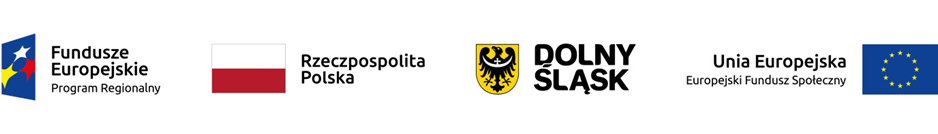 2. Kryterium doświadczenia
Czy Wnioskodawca (lider projektu) zrealizował w ciągu ostatnich 3 lat przed złożeniem wniosku o dofinansowanie na terenie województwa dolnośląskiego co najmniej 1 przedsięwzięcie w obszarze merytorycznym i dla grupy docelowej objętej interwencją projektową, w ramach których osiągnął zakładane cele?
Kryterium zostanie zweryfikowane na podstawie deklaracji złożonej przez Wnioskodawcę w treści wniosku o dofinansowanie projektu. Wnioskodawca zawrze krótki opis zrealizowanego przedsięwzięcia, w tym przedstawi co najmniej tytuł projektu, źródło finansowania, informację o jego obszarze merytorycznym, grupie docelowej oraz rezultatach projektu. Wnioskodawca we wniosku o dofinansowanie oświadczy, że zaplanowany cel w opisywanym przedsięwzięciu został zrealizowany.
0 pkt. – brak przedsięwzięcia
1 pkt – 1 przedsięwzięcie
2 pkt. - co najmniej dwa przedsięwzięcia
43
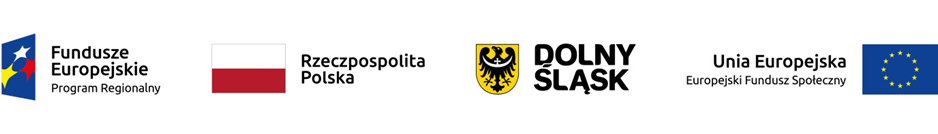 3. Kryterium Wnioskodawcy
Czy Wnioskodawca (lider projektu) na dzień składania wniosku o dofinansowanie projektu posiada swoją główną siedzibę na terenie województwa dolnośląskiego? 
Kryterium ma na celu wspieranie podmiotów funkcjonujących na terenie województwa dolnośląskiego. Jest to gwarancja, że projekty będą w większym stopniu odpowiadały na lokalne i prawidłowo zdiagnozowane potrzeby uczestników projektów. Jednocześnie jak wskazują analizy realizacja projektów przez lokalne podmioty wpływa pozytywnie na ich jakość i efektywność.
Kryterium zostanie zweryfikowane na podstawie zapisów wniosku o dofinansowanie projektu.
0 pkt – Wnioskodawca (lider projektu) na dzień składania wniosku o dofinansowanie
projektu nie posiada swojej głównej siedziby na terenie województwa dolnośląskiego
5 pkt – Wnioskodawca (lider projektu) na dzień składania wniosku o dofinansowanie
projektu posiada swoją główną siedzibę na terenie województwa dolnośląskiego
44
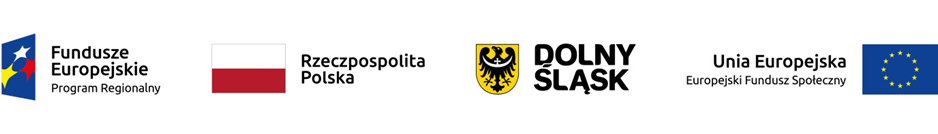 Kryterium etapu negocjacji
45
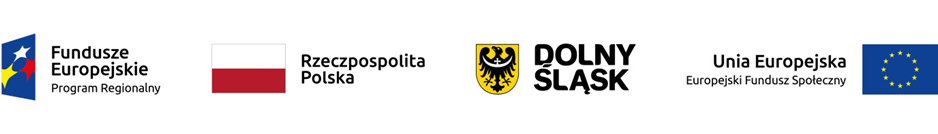 Kryterium spełnienia warunków postawionych przez oceniających lub przewodniczącego KOP
Czy negocjacje zakończyły się wynikiem pozytywnym to znaczy czy zostały udzielone informacje i wyjaśnienia wymagane podczas negocjacji lub spełnione zostały warunki określone przez oceniających lub przewodniczącego KOP podczas negocjacji oraz czy do projektu nie wprowadzono innych nieuzgodnionych w ramach negocjacji zmian? 
Ocena spełniania kryterium obejmuje weryfikację: 
Czy do wniosku zostały wprowadzone korekty wskazane przez oceniających w kartach oceny projektu lub przez przewodniczącego KOP lub inne zmiany wynikające z ustaleń dokonanych podczas negocjacji?
Czy KOP uzyskała od Wnioskodawcy/Beneficjenta informacje i wyjaśnienia dotyczące określonych zapisów we wniosku, wskazanych przez oceniających w kartach oceny projektu lub przewodniczącego KOP?
Czy do wniosku zostały wprowadzone inne zmiany niż wynikające z kart oceny projektu lub uwag przewodniczącego KOP lub ustaleń wynikających z procesu negocjacji?
Udzielenie odpowiedzi: „TAK” na pytanie nr 1 i 2 oraz odpowiedzi „NIE” na pyt nr 3 oznacza spełnienie kryterium.
46
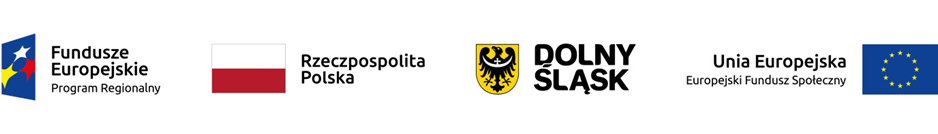 Najczęstsze problemy na etapie sporządzania wniosku o dofinansowanie przez pryzmat doświadczeń wynikających z procesu oceny wniosków
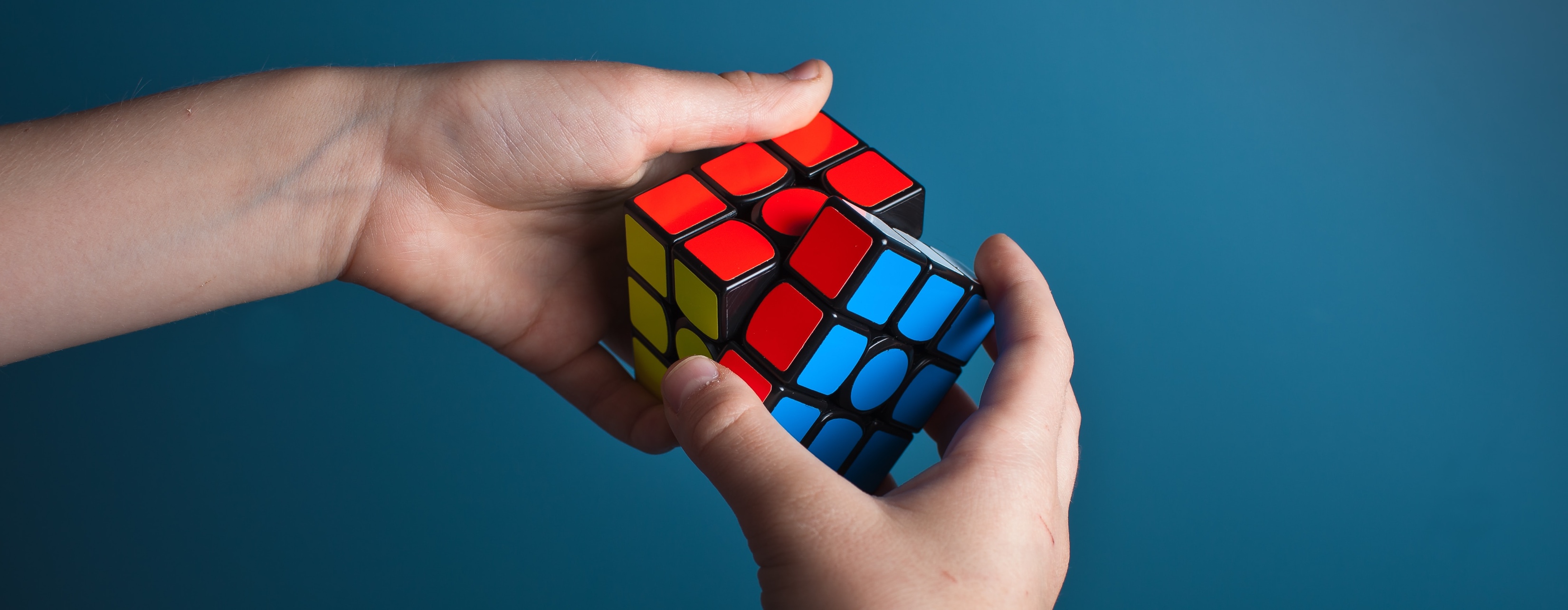 47
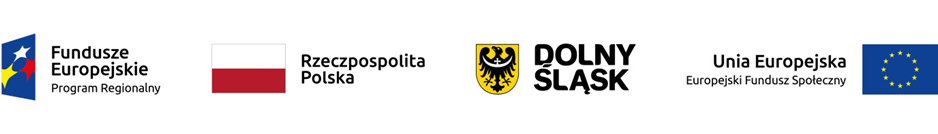 Najczęstsze problemy – część 1
Błędna nazwa Wnioskodawcy lub błędne wykazywanie partnerów i innych podmiotów zaangażowanych w realizację projektu
Dane Wnioskodawcy, Partnerów lub Realizatorów niezgodne z dokumentami rejestrowymi (KRS, Regon, wpis do CEiDG)
Wybieranie innej wartości niż „Nabór horyzontalny” w pkt 1.20 wniosku oraz wskazywanie terytorialnych mechanizmów wdrażania
Zaznaczanie wartości „TAK w polu 1.17 wniosku „Projekt partnerski” – tzw. checkbox powinien być niezaznaczony (na wydruku odpowiedź „NIE”)
Wpisywanie w polu 2.9 adresu osoby do kontaktów roboczych zamiast adresu do korespondencji z Wnioskodawcą
Brak dokumentów potwierdzających wybór Partnera
Wybór Partnera niepublicznego przez podmiot sektora finansów publicznych z niedochowaniem terminu 21 dni
Wpisywanie we wniosku niekompletnych informacji dot. spełnienia kryteriów dostępu
48
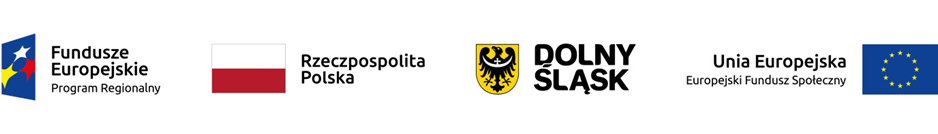 Najczęstsze problemy – część 2
Kopiowanie treści wniosków złożonych w odpowiedzi na inne konkursy
Brak wszystkich obligatoryjnych wskaźników
Nieoznaczenie wydatków jako usługi zlecone (w przypadku umów cywilno-prawnych i zakupu usług zewnętrznych)
Brak zapisów dotyczących spełnienia kryterium w zgodności z zasadą zrównoważonego rozwoju
  -  Brak wypełnienia pola 7.9 Uzasadnienie dla częściowej kwalifikowalności       
      VAT oraz podstawa prawna w przypadku całkowitej lub częściowej  
      kwalifikowalności podatku VAT osobno dla lidera i partnera projektu.
49
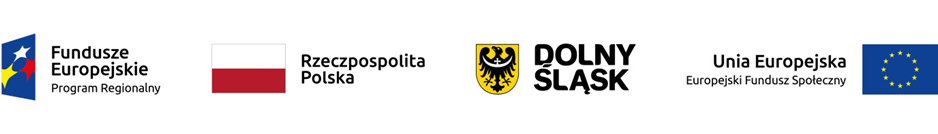 Najczęstsze problemy – część 3
Błędne oznaczanie wydatków jako pomoc de minimis/pomoc publiczna. W projektach w ramach konkursu 8.3 występują wydatki objęte pomocą de minimis.
	Do wydatków objętych pomocą de minimis należą: 

	Dotacja na rozpoczęcie działalności gospodarczej,
	Wsparcie pomostowe finansowe.

	Do wydatków objętych pomocą de minimis nie należą:

	Wynagrodzenie członków KOW.
50
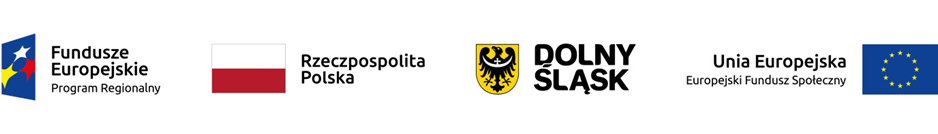 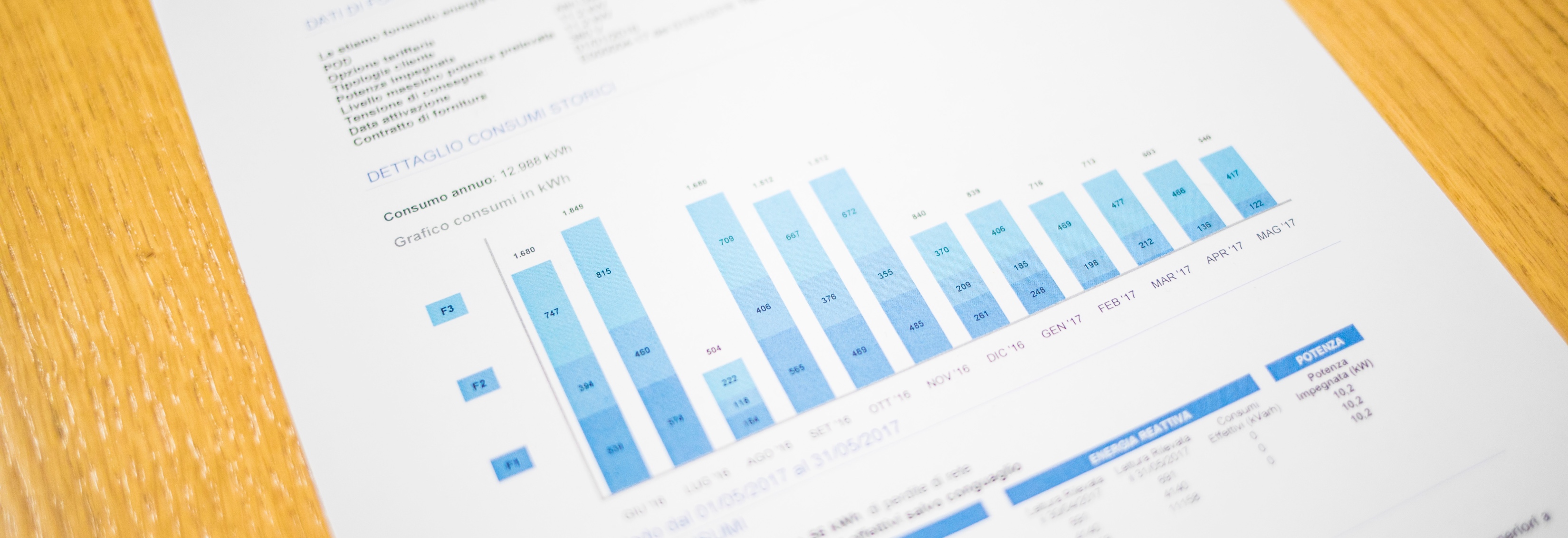 Wskaźniki
51
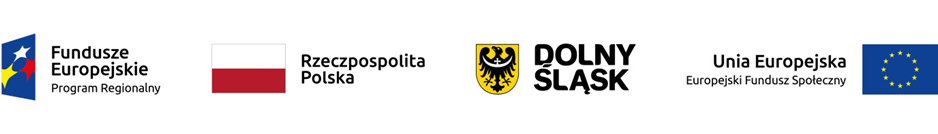 Lista wskaźników
Wybieramy z poniższych wskaźników wszystkie adekwatne dla projektu w tym co najmniej, jeden wskaźnik programowy produktu i jeden wskaźnik programowy rezultatu
Wskaźniki produktu:
Liczba osób pozostających bez pracy, które otrzymały bezzwrotne środki na podjęcie działalności gospodarczej w programie [osoby].
Liczba osób pracujących, które otrzymały bezzwrotne środki na podjęcie działalności gospodarczej w programie [osoby].
Wskaźniki rezultatu:
Liczba utworzonych miejsc pracy w ramach udzielonych z EFS środków na podjęcie działalności gospodarczej [osoby]

Jeżeli powyższe wskaźniki są niewystarczające do monitorowania realizacji projektu, można ustalić wskaźniki specyficzne dla projektu.
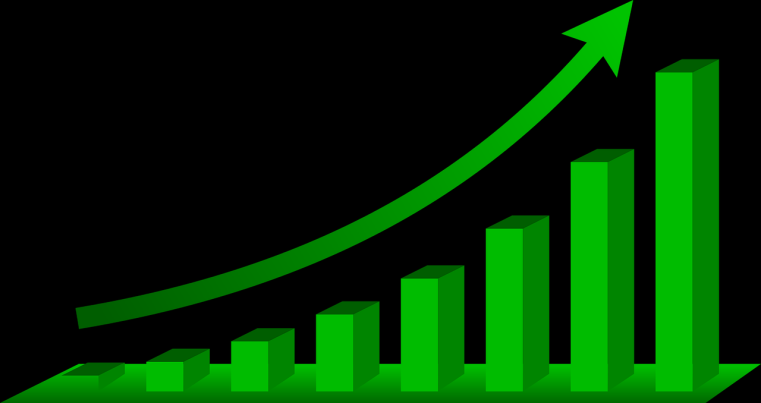 52
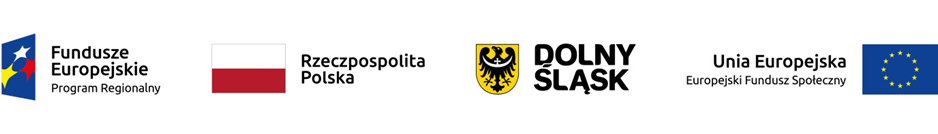 Wskaźniki horyzontalne (produktu)
W każdym projekcie należy wybrać wszystkie wskaźniki horyzontalne, przy czym ich wartość na etapie składania wniosku o dofinansowanie może być równa 0 (zero).

liczba projektów, w których sfinansowano koszty racjonalnych usprawnień dla osób z niepełnosprawnościami  (w projektach ogólnodostępnych należy wpisać wartość wskaźnika równą zero) [szt.]
liczba obiektów dostosowanych do potrzeb osób z niepełnosprawnościami [szt.]
liczba osób objętych szkoleniami/doradztwem w zakresie kompetencji cyfrowych [osoby]
liczba podmiotów wykorzystujących technologie informacyjno–komunikacyjne (TIK) [szt.]
53
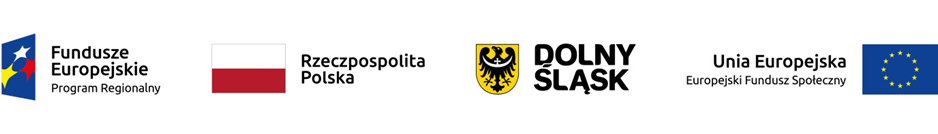 Wskaźnik dodatkowy rozliczający stawkę jednostkową
Liczba osób, które podjęły działalność gospodarczą

Wskaźnik dodatkowy, gdy w projekcie założono spełnianie   kryterium premiującego: 
Liczba osób zamieszkujących w rozumieniu przepisów Kodeksu Cywilnego obszary wiejskie[osoby]
54
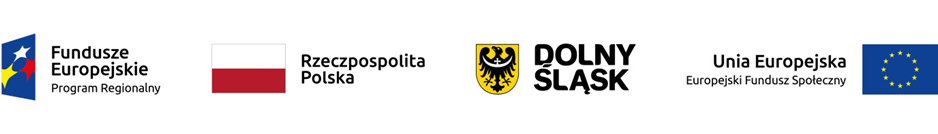 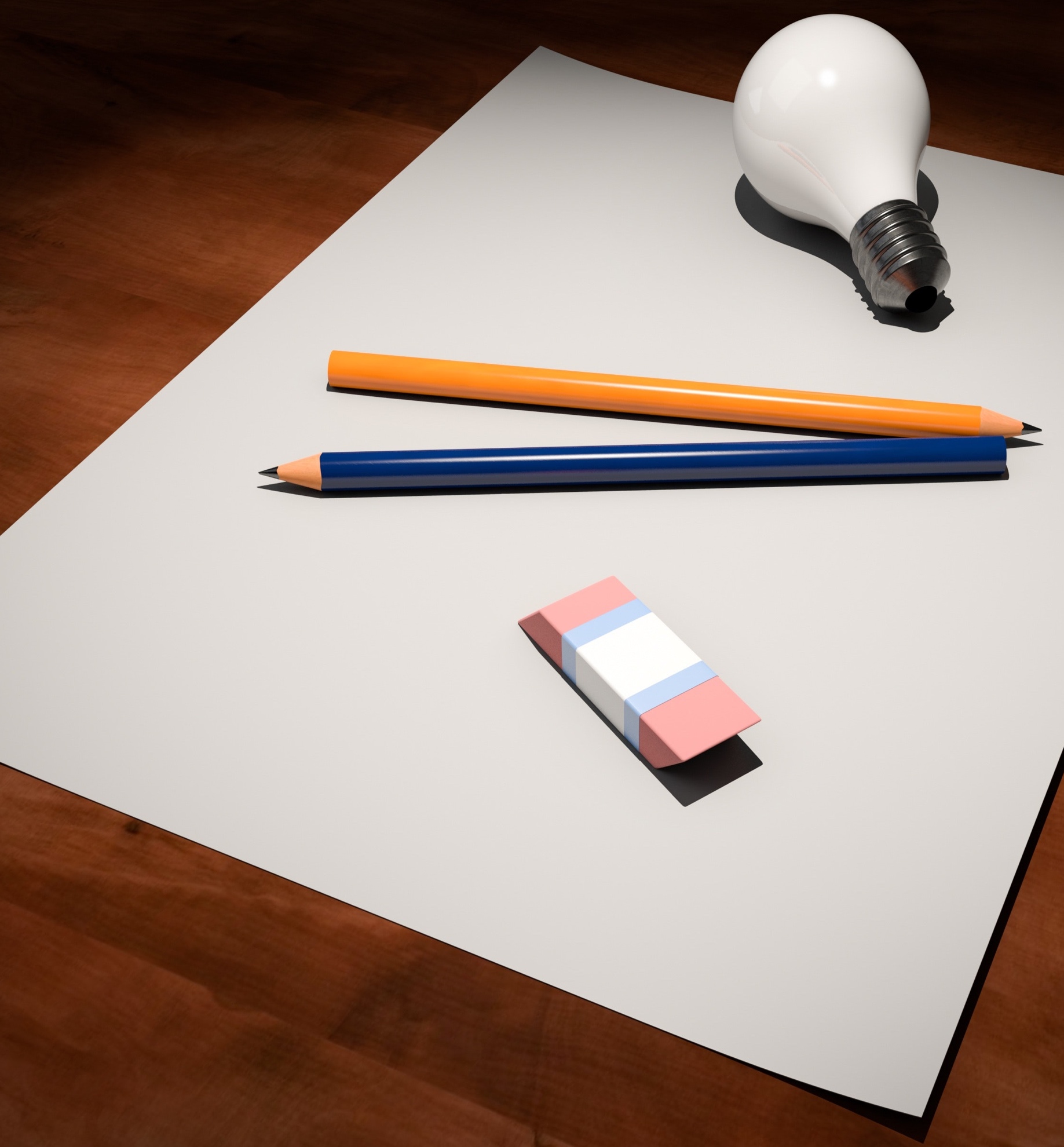 Informacje dotyczące składania wniosków
55
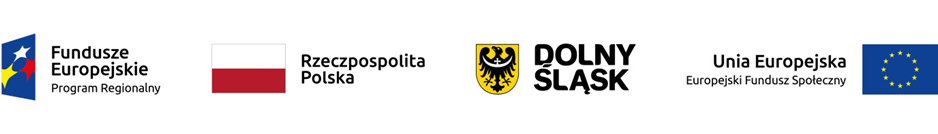 Nabór wniosków
Nabór wniosków za pośrednictwem systemu 
SOWA EFS RPDS 

rozpocznie się:	16.10.2020 r. o godz. 00:01 

zakończy się:	30.10.2020 r. o godz. 15:30
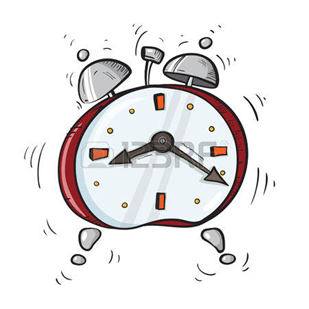 ORIENTACYJNY TERMIN ROZSTRZYGNIĘCIA KONKURSU

Kwiecień 2021 r.
56
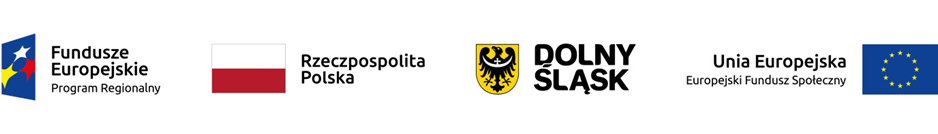 Nabór wniosków – c.d.
Za datę wpływu wniosku o dofinansowanie do IOK uznaje się datę złożenia wersji elektronicznej wniosku w systemie obsługi wniosków aplikacyjnych SOWA EFS RPDS (decyduje data zegara systemowego SOWA EFS RPDS)
IOK nie wymaga złożenia wersji papierowej wniosku o dofinansowanie
W systemie SOWA w zakładce Pomoc dostępna jest aktualna instrukcja wypełniania wniosku – wersja 1.8.
57
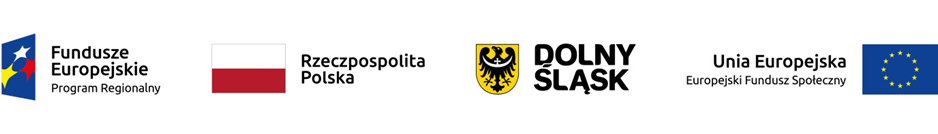 SOWA EFS RPDS https://generator-efs.dwup.pl
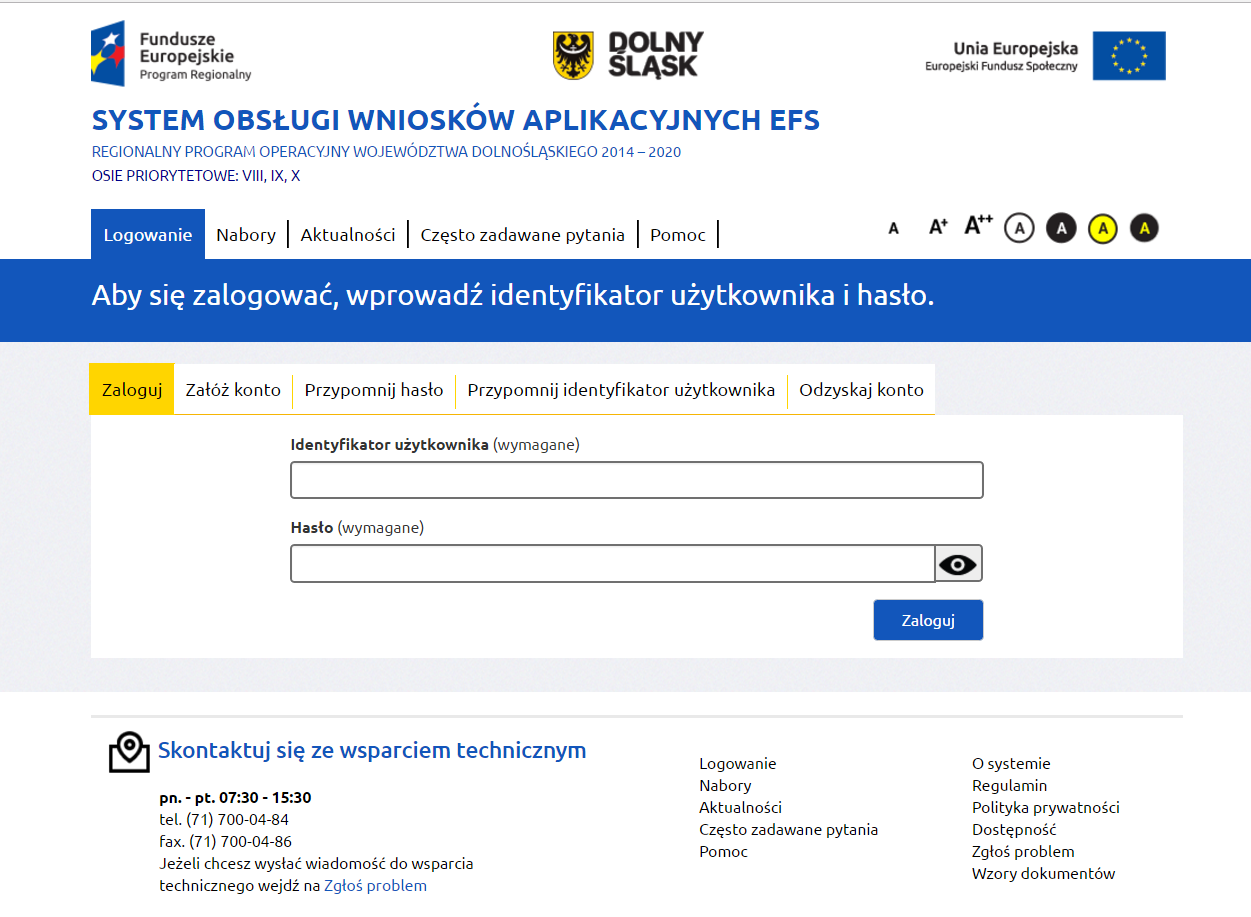 58
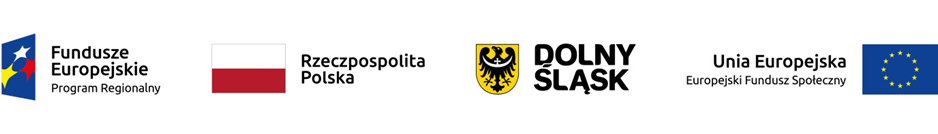 Komunikacja
Komunikacja między Wnioskodawcą, a IOK w zakresie wezwania do korekty lub uzupełnienia wniosku odbywa się elektronicznie poprzez moduł korespondencji w systemie SOWA EFS RPDS. 
W przypadku wezwań/pism przekazanych poprzez przedmiotowy system informatyczny terminy liczy się od dnia następującego po dniu wysłania ww. dokumentu. 
Wnioskodawca jest zobowiązany do odbioru korespondencji kierowanej do niego w ten sposób. Nieprzestrzeganie wskazanej formy komunikacji grozi zastosowaniem konsekwencji wynikających z informacji zawartych w samej korespondencji (np. pozostawieniem wniosku bez rozpatrzenia, odrzuceniem wniosku z powodu niespełnienia kryteriów wyboru projektów).
Składając wniosek o dofinansowanie Wnioskodawca składa również zawarte we wniosku oświadczenie, że jest świadomy skutków niezachowania obowiązującej formy komunikacji.
59
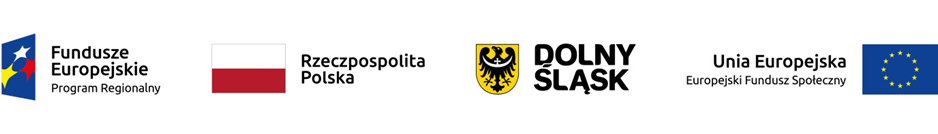 Wycofanie wniosku
Każdemu Wnioskodawcy przysługuje prawo wystąpienia do IOK o wycofanie złożonego przez siebie wniosku o dofinansowanie z uczestnictwa w procedurze wyboru projektu do dofinansowania. Aby wycofać wniosek, należy dostarczyć do IOK pismo z prośbą o wycofanie wniosku podpisane przez osobę/y uprawnioną/e do reprezentowania Wnioskodawcy, wskazaną/e we wniosku. 
Pismo z prośbą o wycofanie zawiera następujące informacje: numer konkursu, nazwę Wnioskodawcy, datę złożenia wniosku o dofinansowanie projektu w systemie elektronicznym, sumę kontrolną wniosku. Skan pisma należy przesłać na adres e-mail: wroclaw.dwup@dwup.pl, a oryginał pisma przesłać kurierem lub pocztą lub złożyć osobiście do Instytucji Organizującej Konkurs na adres:
Dolnośląski Wojewódzki Urząd Pracy
Filia we Wrocławiu
al. Armii Krajowej 54
50-541 Wrocław
	Powyższe wystąpienie jest skuteczne w każdym momencie przeprowadzania procedury wyboru projektu do dofinansowania.
60
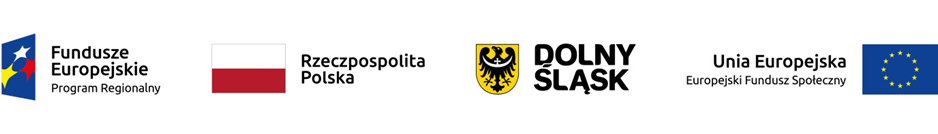 Pytania i odpowiedzi
Wyjaśnienia o charakterze ogólnym publikowane są na stronie internetowej IOK: http://rpo.wupdolnoslaski.praca.gov.pl/. 
Pytania indywidualne można kierować na adres: promocja@dwup.pl lub telefonicznie: 71 39 74 110 lub 71 39 74 111 lub nr infolinii 0 800 300 376.
61
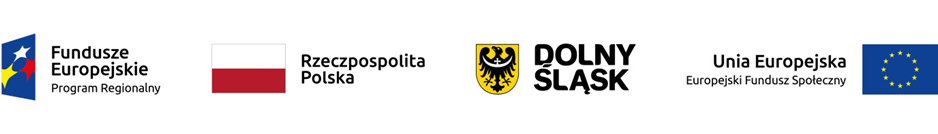 Dziękujemy za uwagę!
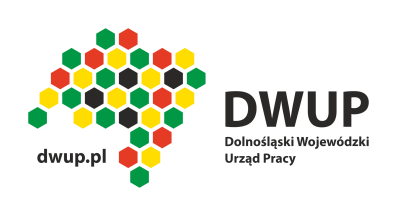 62